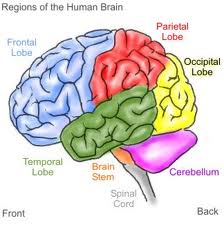 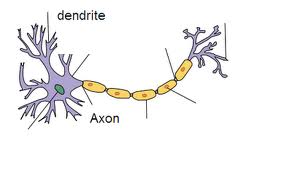 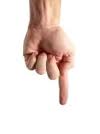 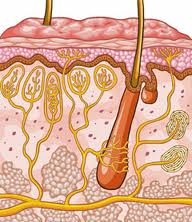 Nervous system
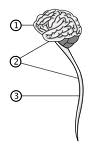 Communicates
Regulates
Remembers
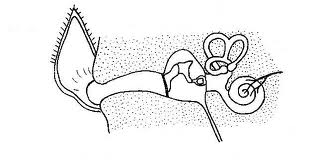 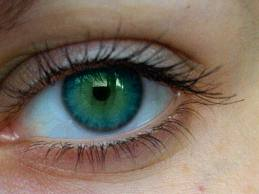 Cells
The primary cells of the nervous system are called neurons.
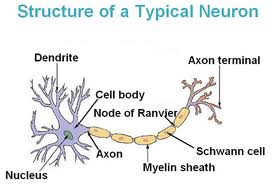 Neurons
The dendrites receive information from the synapse
The cell body processes the information
Axons send the information to another cell electrically
The Schwann cells make a special insulation called a myelin sheath so the electricity travels faster.
Axon terminals release chemicals called neurotransmitters that send the message across the synapse to the next cell (dendrite)
Your homework over vacation
Use recycled materials, and build a 3D model of a motor neuron. Be sure to label Structure:
Axon, axon terminals, cell body, dendrite, myeline sheath, schwann cells, nodes of Ranvier, nucleus,skeletal muscle. 
Explain function of each part .
We’ll put them up and make a reflex arc all around the class.
Synapse
Tissues
Nerves
Fat
Muscles
Blood
Skin
Organs
Brain
Spinal chord
nerves
Muscles
Sensory receptors
eyes,ears,nose,tongue,skin
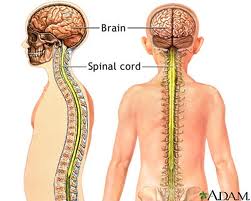 Central  nervous systemCNS
Brain and spinal chord
Interprets
Brain
The 3 parts of the Brain:
Cerebrum:
   thinking, moving, sensing

Cerebellum: Balance coordination, muscle tone

Brain stem:
	Regulate breathing, heart rate, communication to cerebrum
Sensory Motor parts of the cerebrum
Frontal lobe:  reasoning, speech,
 muscle control

Parietal Lobe: sensing, feeling

Occipital Lobe: vision

Temporal Lobe: hearing language
Left Brain/Right Brain
Inside the brain (Sagital section)
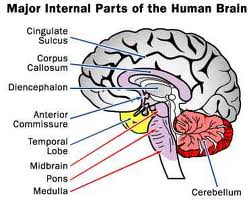 Spinal chord
How does our brain feel?The blue stripe controls feeling.the yellow stripe controls movement.
What body parts have the most feeling? According to the brain.
What body parts require the most brain power to move?
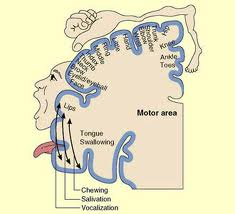 What would you look like if your brain space determined your biggest parts?
Peripheral Nervous System,PNSreceives signals from the senses,sends them to the CNSresponds to the signal
Reflex arc
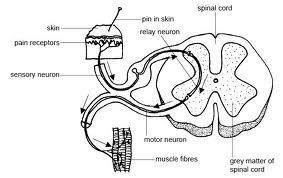 Knee jerk reaction
Pain reflex
The sensory receptors pick up a stimulus and change it into electrical impulses.
The sensory or afferent nerve.  Carries the message to the CNS.
 It’s axon is covered with myelin which is white so this is called white matter.
The interneuron is found in the grey matter of the spinal chord. This is mostly cell bodies.
The motor or efferent nerve  transmits a signal to muscle and makes it react. 
This can be voluntary (Skeletal muscles) or involuntary (smooth and cardiac muscles)